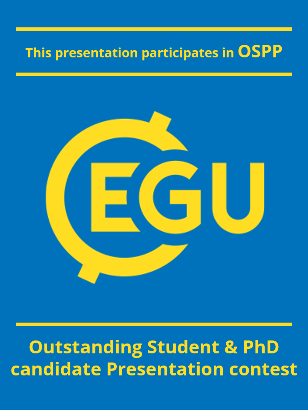 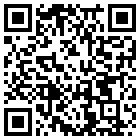 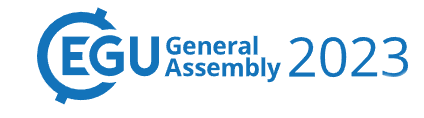 Evolution and development of ephemeral gully erosion in hilly and gully region of the Loess Plateau in China
Boyang Liu1,2, Biao Zhang1,2, Ziming Yin3, Bai Hao4, Shufang Wu1,2, Hao Feng1, and Kadambot H.M. Siddique5
1Key Laboratory of Agricultural Soil and Water Engineering in Arid and Semiarid Areas, Ministry of Education, Northwest A & F University, China; 2Institute of Water Saving Agriculture in Arid Areas of China, Northwest A & F University, China; 3College of Natural Resources and Environment, Northwest A&F University, China; 4Sichuan Expressway Construction & Development Group Co., Ltd., China; 5The UWA Institute of Agriculture and School of Agriculture & Environment, The University of Western Australia, Australia
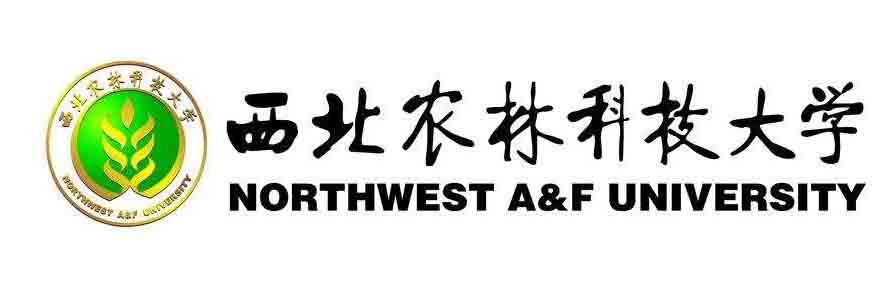 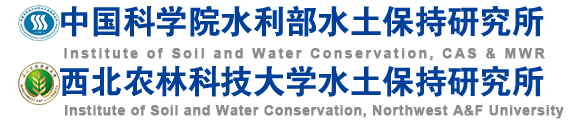 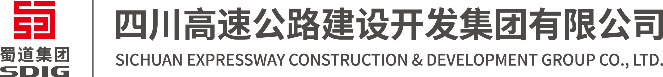 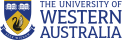 1/8
EGU23 SSS9.12-Challenges in cooperative research between EU-China on sustainable use of soil and water resources in agricultural systems
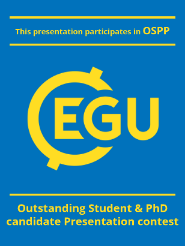 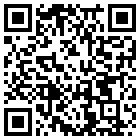 Objectives
EGU General Assembly 2023
2/8
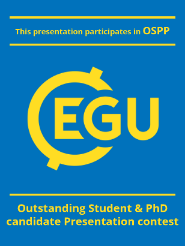 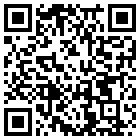 Study Area and Data
Study area
The Zhoutungou watershed (36°42’10” N to 36°47’10” N, 109°09’00” E to 109°13’45” E), a typical small watershed (area 33.60 km2) in the hilly and gully region of the Loess Plateau, the annual average temperature is 8.80 ℃ and annual average rainfall is 550 mm (74% falls from July to September).

Study Data
The remote sensing image data included 0.50 m high-resolution digital orthophoto map(DOM) in 2009, 2012, and 2018 and 0.50 m high-resolution DOM images by UAV in 2021. The digital elevation model (DEM) with 0.15m resolution by UAV in 2021.
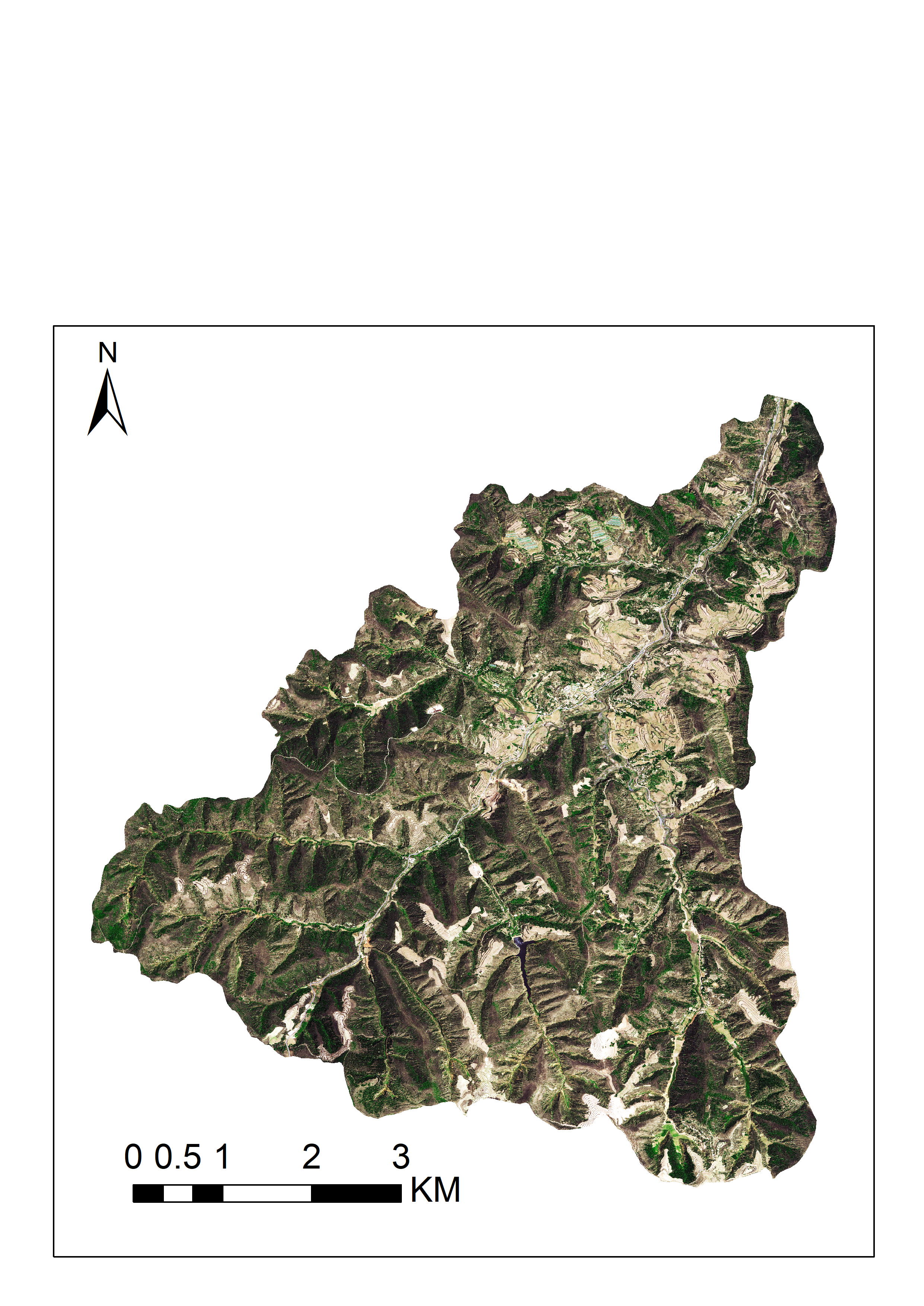 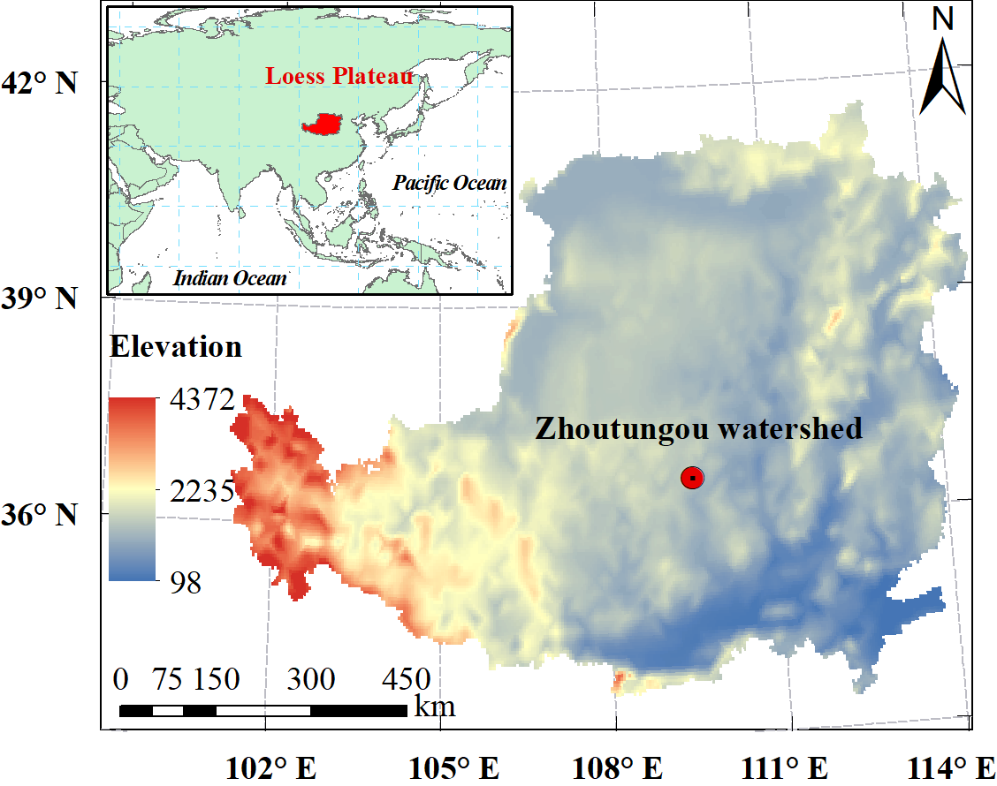 EGU General Assembly 2023
3/8
[Speaker Notes: 人们为了研究沟壑的空间分布对流域管理的重要性，创建了沟壑侵蚀敏感图]
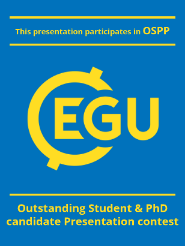 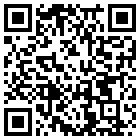 Spatial-temporal changes
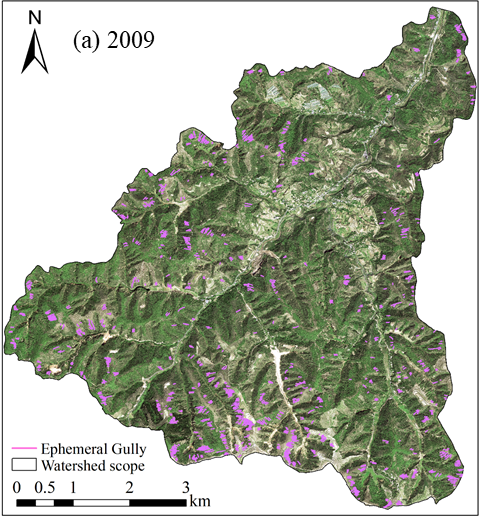 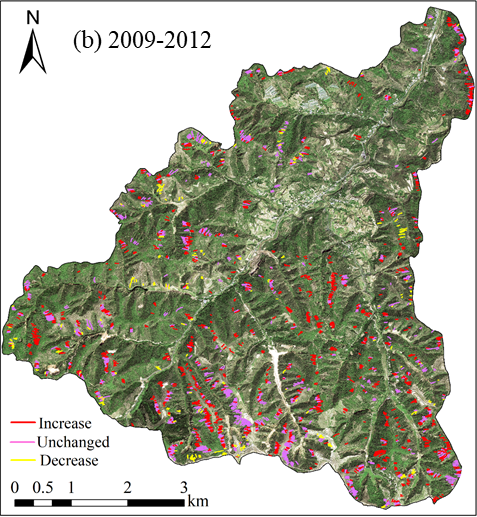 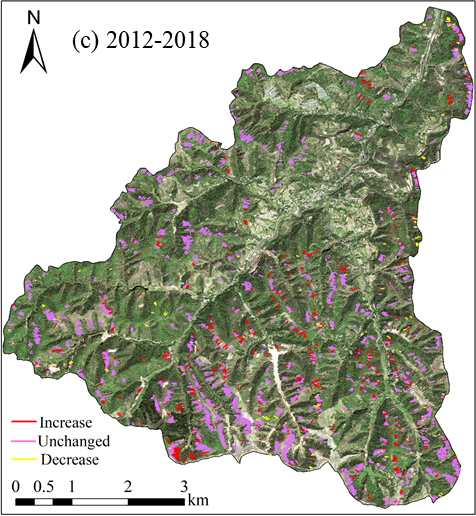 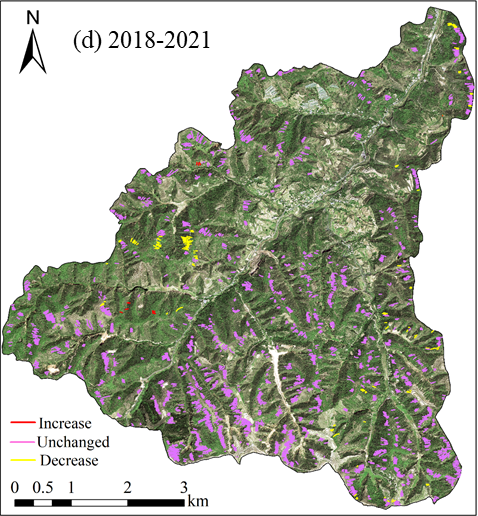 EGU General Assembly 2023
4/8
[Speaker Notes: 人们为了研究沟壑的空间分布对流域管理的重要性，创建了沟壑侵蚀敏感图]
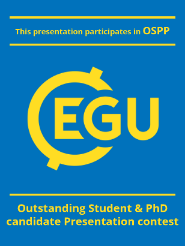 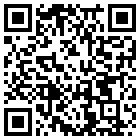 Ephemeral gully features
5/8
EGU General Assembly 2023
[Speaker Notes: 人们为了研究沟壑的空间分布对流域管理的重要性，创建了沟壑侵蚀敏感图]
V-L relationship
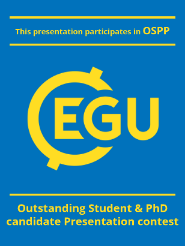 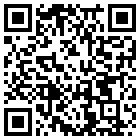 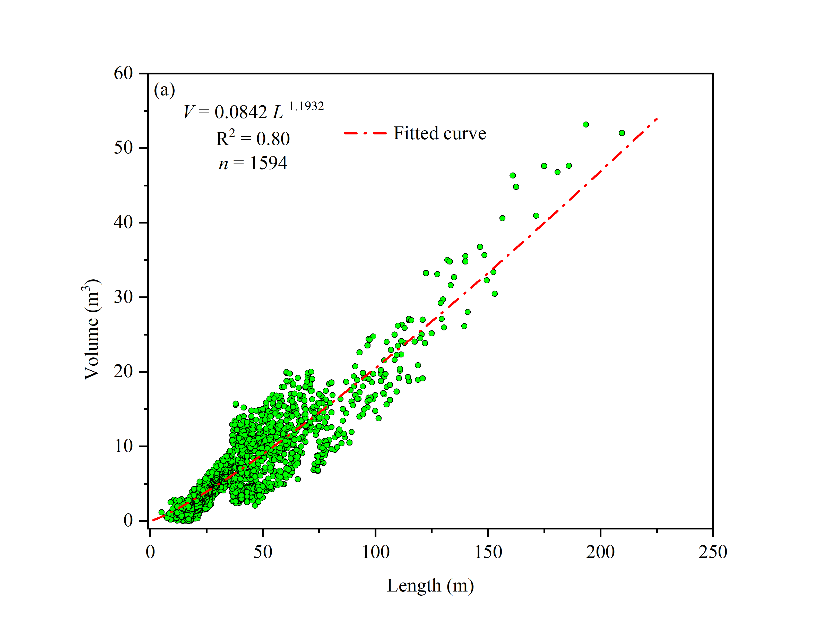 Construction
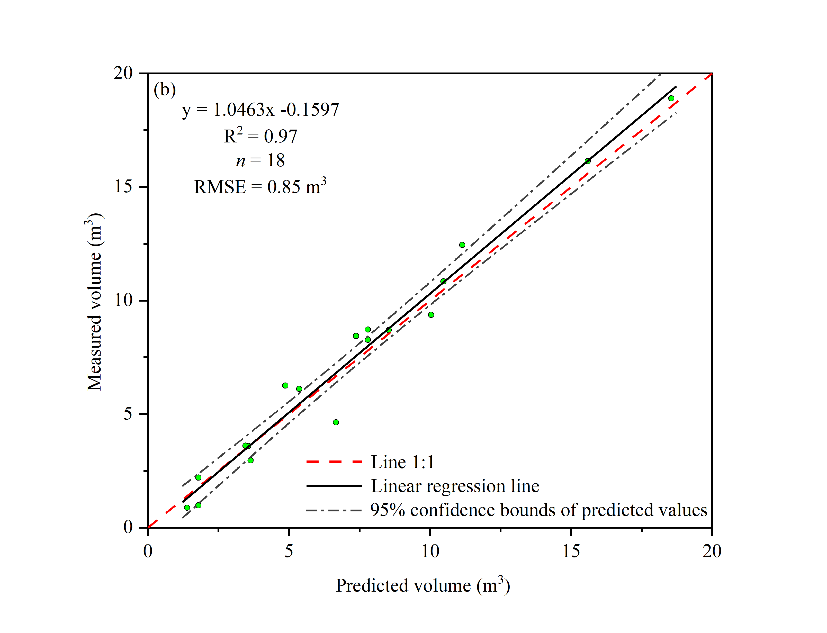 Validation
EGU General Assembly 2023
6/8
[Speaker Notes: 人们为了研究沟壑的空间分布对流域管理的重要性，创建了沟壑侵蚀敏感图]
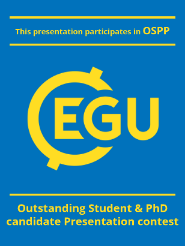 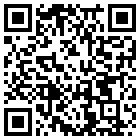 Ephemeral gully volume
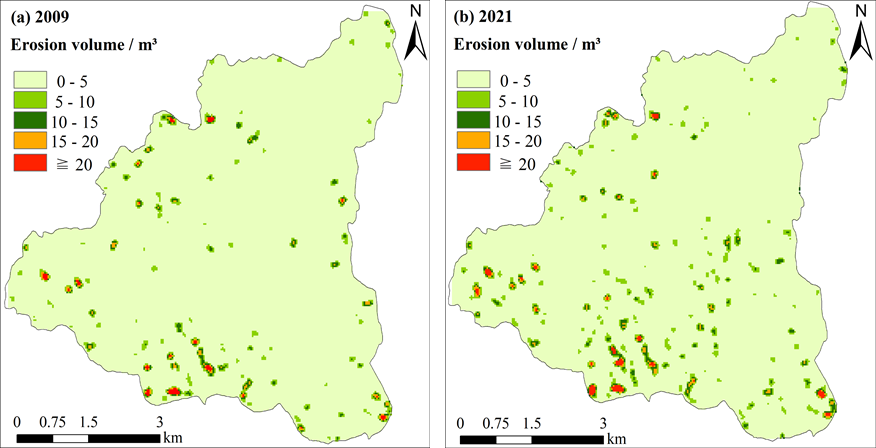 Average annual development rate is 743.20 m3 y–1 in 2009 – 2021
EGU General Assembly 2023
7/8
[Speaker Notes: 人们为了研究沟壑的空间分布对流域管理的重要性，创建了沟壑侵蚀敏感图]
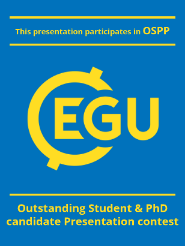 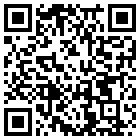 Acknowledgements
Thanks for your attention !
EGU General Assembly 2023
8/8
[Speaker Notes: 人们为了研究沟壑的空间分布对流域管理的重要性，创建了沟壑侵蚀敏感图]